Муниципальное бюджетное общеобразовательное учреждение «Пировская средняя школа»
Название практики «Творчество – неотъемлемый компонент личности современного педагога»
Ивченко Наталья Александровна,
педагог доп.образования.
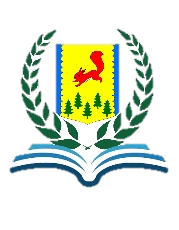 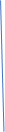 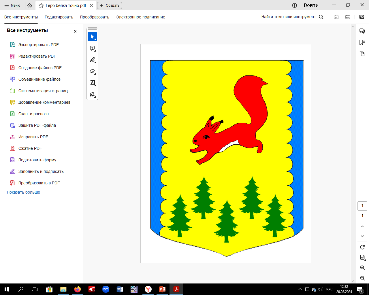 ОТДЕЛ ОБРАЗОВАНИЯ
АДМИНИСТРАЦИИ ПИРОВСКОГО МУНИЦИПАЛЬНОГО ОКРУГА
ПИРОВСКИЙ МУНИЦИПАЛЬНЫЙ ОКРУГ
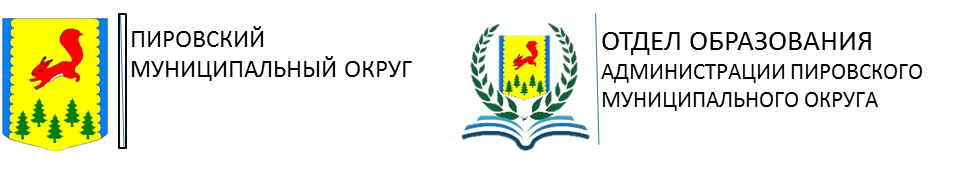 Идеи, цель, задачи практики:
Идея -  Модернизация образования направлена на повышение качества, доступности и эффективности образования, что определяет необходимость внедрения новой модели развития педагогического потенциала. Это связано, прежде всего, с необходимостью индивидуализации образовательного процесса, так как, с одной стороны, необходимо развивать одаренных детей, а с другой стороны, создавать условия для развития детей с особыми педагогическими потребностями. В достижении этой цели огромная роль отводится педагогу, учителю-наставнику, который направляет деятельность ребенка, помогая ему, где это необходимо, и оставляя его действовать там, где он может действовать сам. 
 Современный педагог – это педагог, владеющий предметными и психолого-педагогическими знаниями; обладающий высокими профессиональными качествами; способный помочь ребенку найти свой путь самореализации, стать самостоятельными, творческими и уверенными в себе человеком. Неотъемлемый компонент личности современного педагога — это творчество.
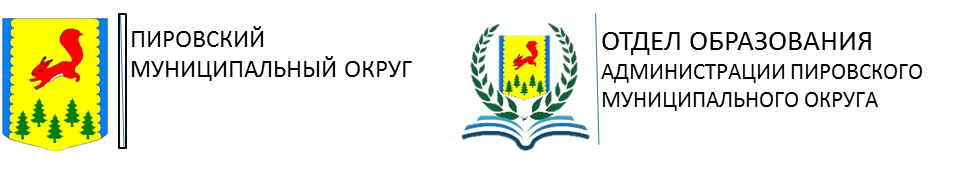 Описание практики :
Предполагаю провести небольшой анализ деятельности педагогов доп.образования нашего округа их творческие способности/возможности, талант и влияние этих умений на положительный результат учащихся.
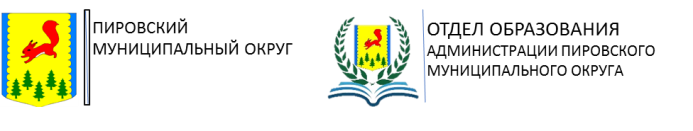 Результат:
Личностный успех учащихся, достижение результатов на конкурсах муниципального, краевого уровней. Развитие творческого потенциала.
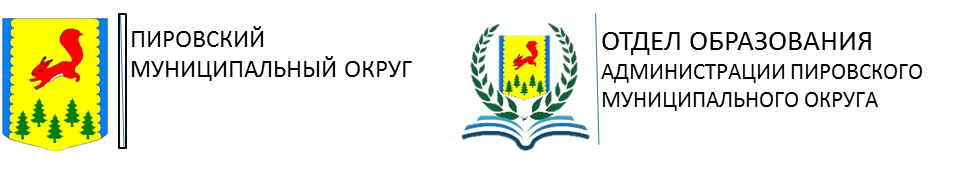 Предложения по корректировке действий:
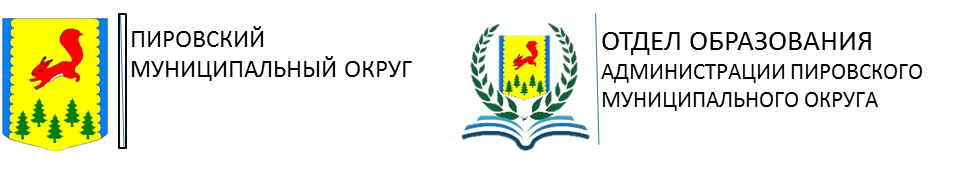 Спасибо за внимание!Контактные данные:________________